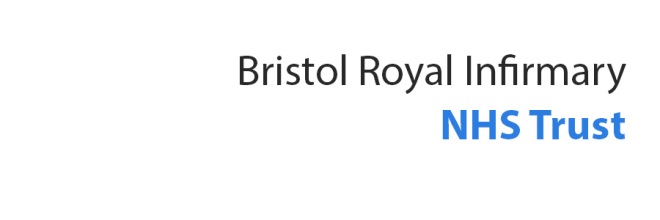 Borderline Resectable Pancreatic Ductal Adenocarcinoma-A discussion of the evidence & UHBW results
James Skipworth
HPB Surgeon, UHBW
HPB MDT Away Day
March 25, 2022
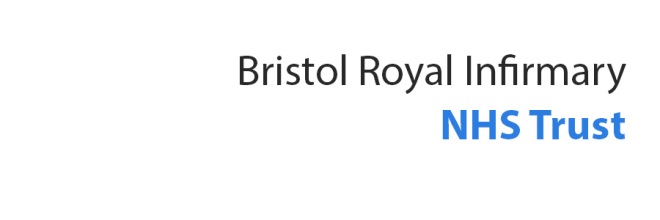 Contents
Evidence & Criteria for borderline resectable pancreas cancer
Literature
Local

UHBW BR-PDAC
Pathway
Results to date
Background
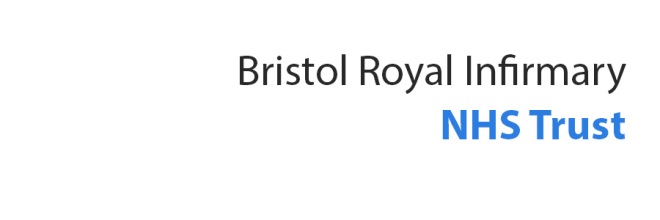 Current PDAC optimal treatment- Resection + adjuvant chemotherapy 
50-60% of patients who undergo resection receive adjuvant chemotherapy 
R1 resection rate is about 50%
25% of patients will develop disease recurrence within 6 months
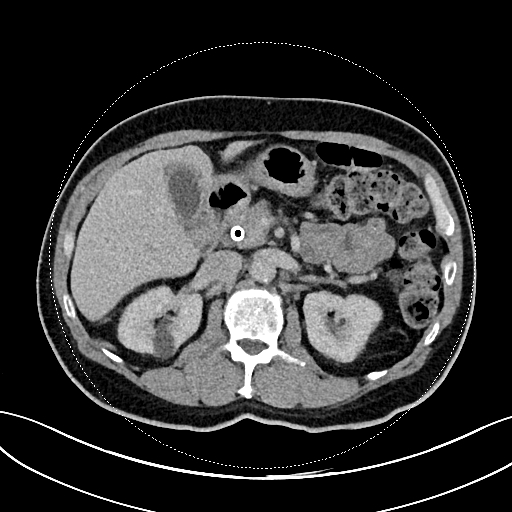 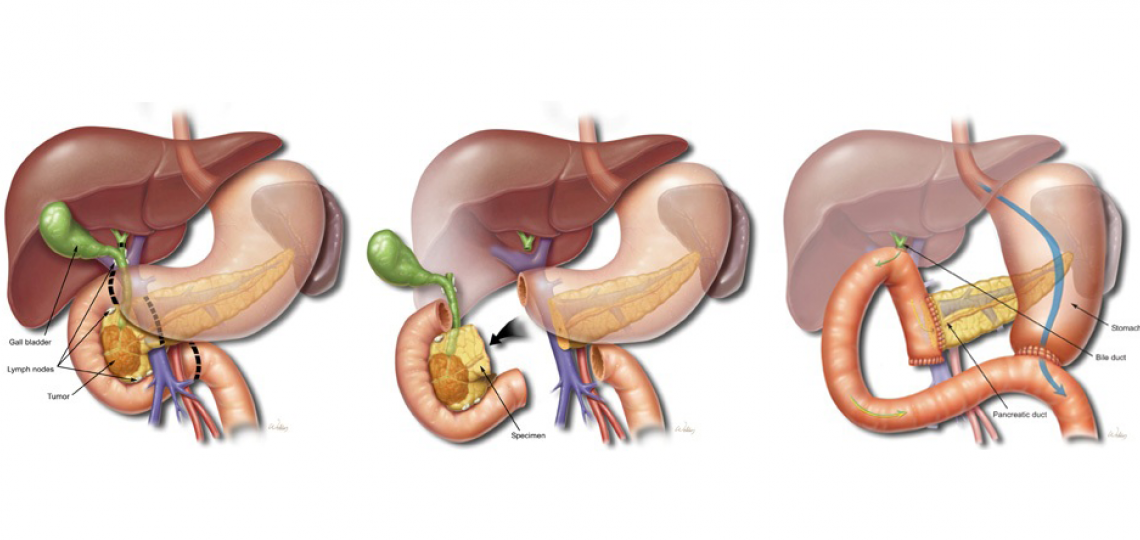 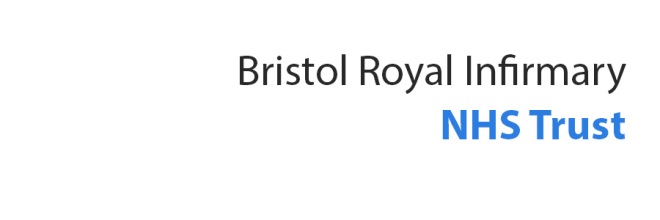 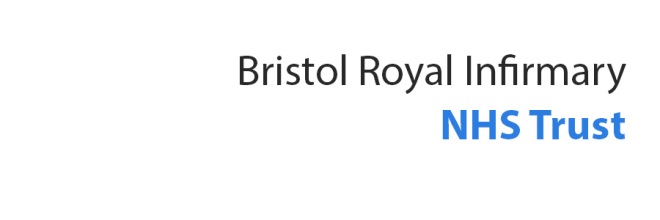 ‘RESECTABLE’


No vein/artery involvement


Venous involvement


Venous encasement


Arterial involvement


Arterial encasement


Distant metastases


‘UNRESECTABLE’
Clinical Staging
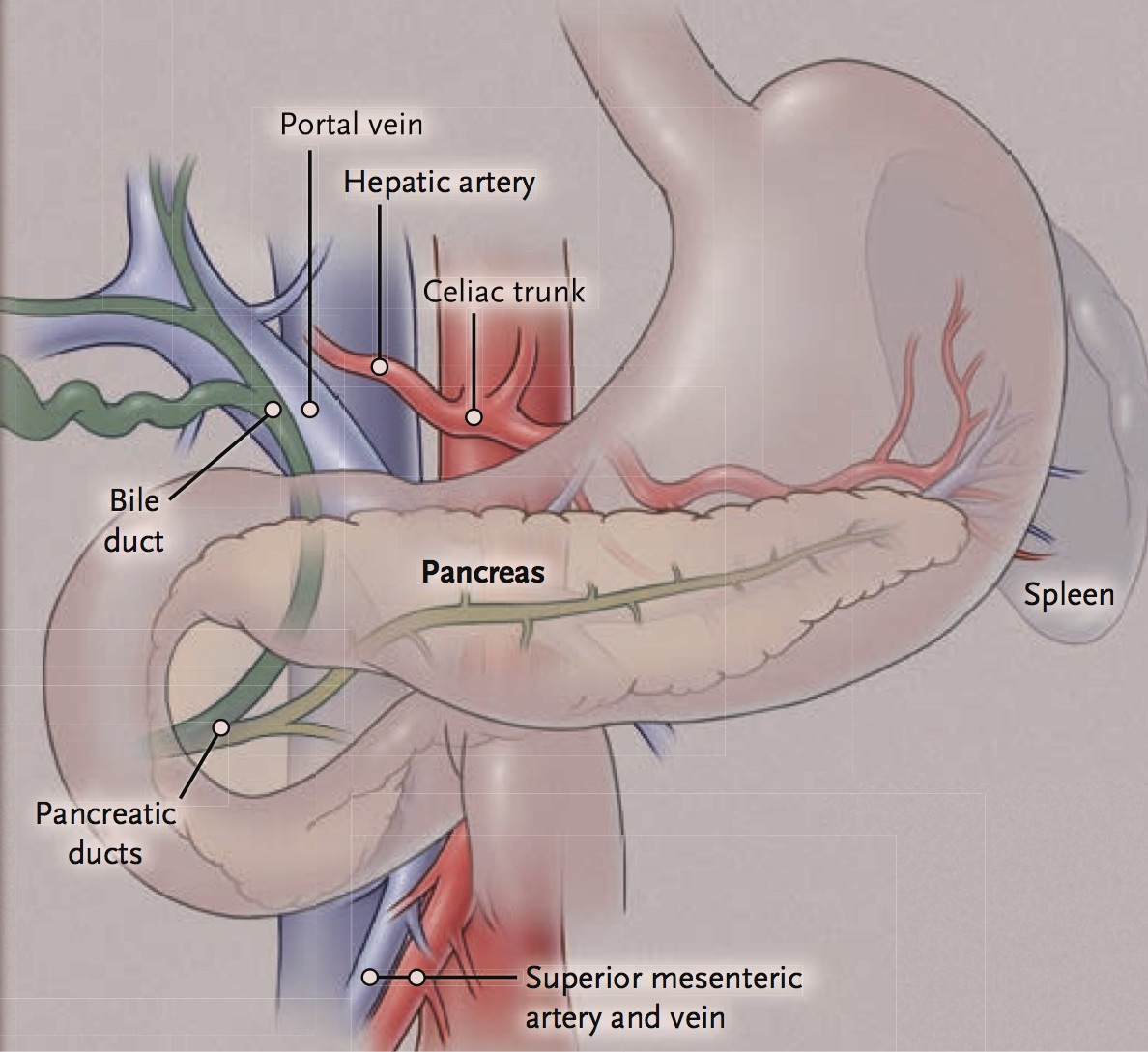 Ryan et al. N Eng J Med 2014
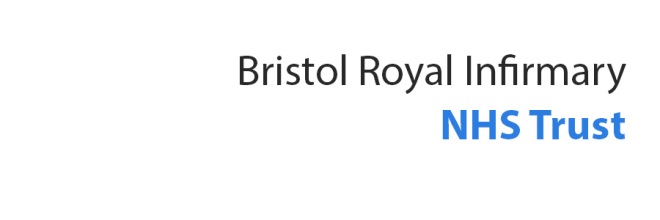 Borderline Resectable Pancreas Cancer
*MDACC Type A only. B: suspicion for N1 or metatastic disease, C: poor performance status
Abrams et al., Ann Surg Oncol, 2009; Katz et al., J Am Coll Surg, 2008; NCCN; Kim et al, Brit J Surg, 2013
[Speaker Notes: National Caomprehensive Cancer netowrk- USA/ 31 institutions not for profit
MD Anderson Cancer Centre
NICE- NA only as part of a trial]
PREOPANC Trial
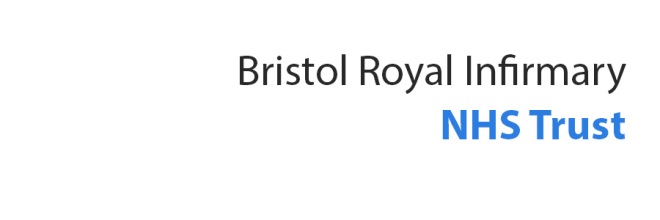 Upfront surgery(N=127) vs. Pre-op chemorad(N=119)

Pre-op chemorad
3 cycles Gem; 2nd cycle with RT 
Surgery + Adj chemo (4 cycles Gem)

Upfront surgery
Adj chemo (6 cycles Gem) 



Results
Resection rate: 61% vs. 72% (P=0.058)
R0 Rate: 72% vs. 40% (P<0.001)
Survival: 35.2 vs. 19.8 months (P=0.029)
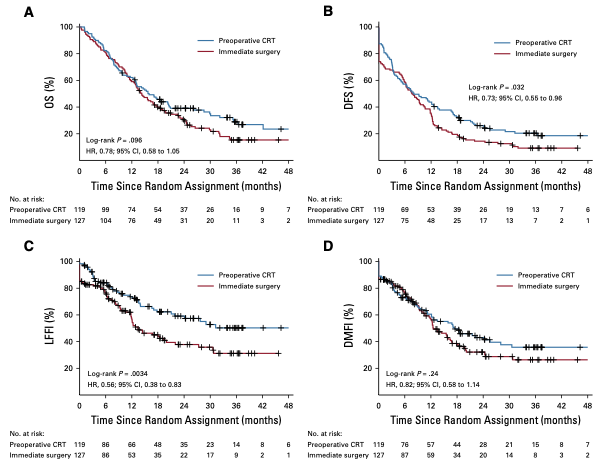 Versteijne et al., J Clin Oncol 38:1763-1773,2020
[Speaker Notes: Locoregional failure free interval
Distant metastasis fre interval]
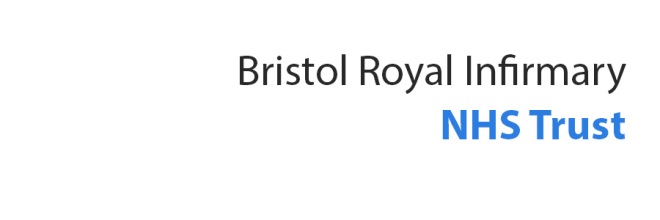 Neoadjuvant Therapy for BR-PDAC: FOLFIRINOX
Systematic Review
24 studies
8 prospective / 16 retrospective
313 pts
Resection: 67.8%
R0: 83.9%*



ESPAC-5F (BR-PDAC)
Surgery vs. NA GEMCAP / FOLFIRINOX / CRT
Resection Rate: 62% surgery vs. 55% NA
R0: 15% surgery vs. 23% NA
1-Yr survival: 40% surgery vs. 77% NA
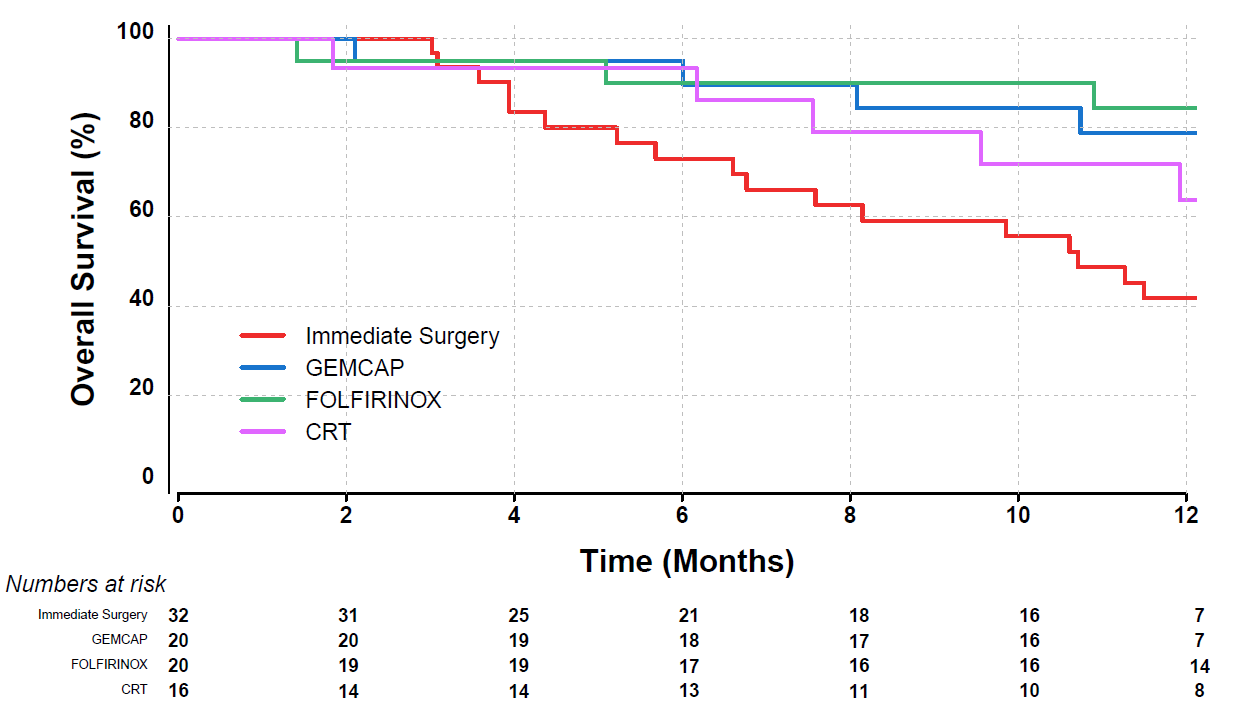 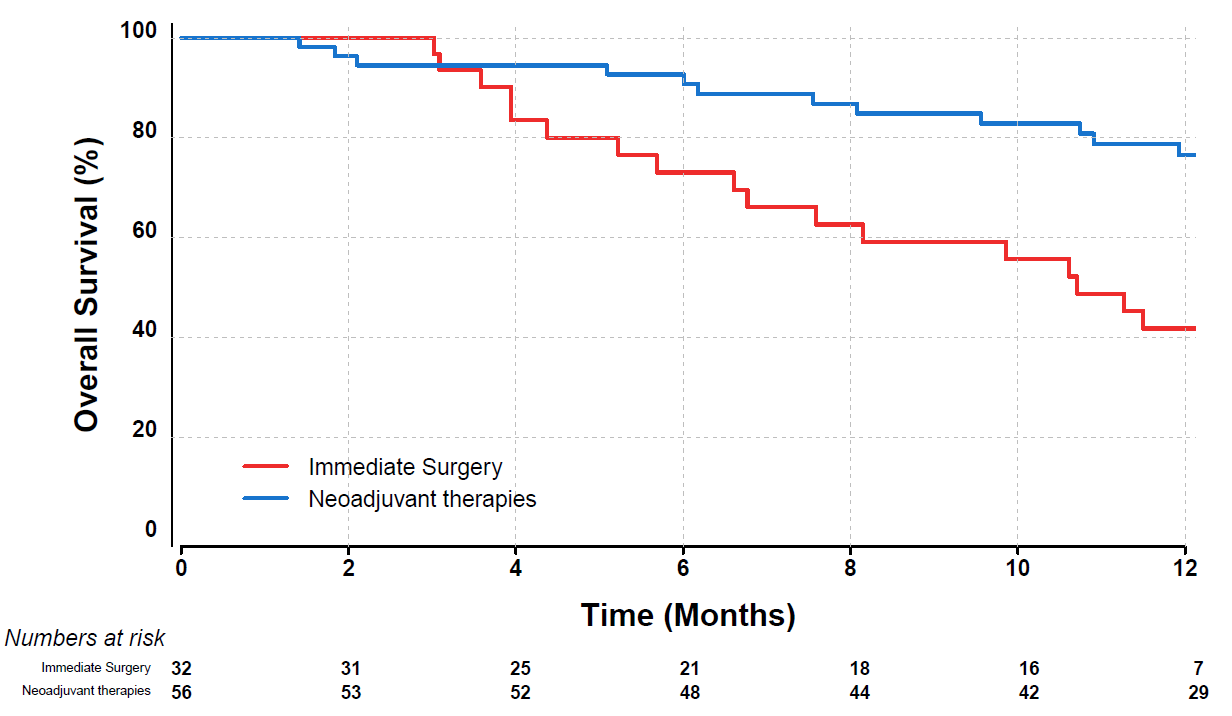 Janssen et al., JNCI Natl Cancer Inst 2019
*Mixed definition
Ghaneh et al, JCO 2020
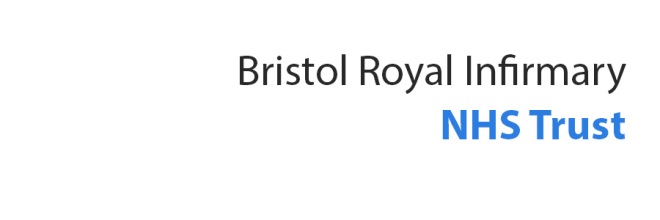 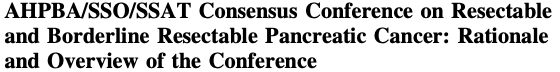 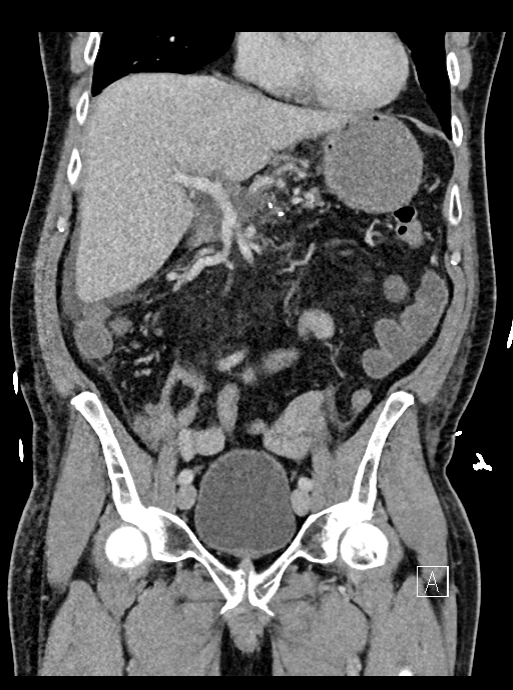 Neoadjuvant therapy recommended for BR-PDAC

Rationale
>80% have occult metastatic disease at presentation 
Treat systemic disease with neoadjuvant chemotherapy 

Patient selection
Assess tumour biology via test of time
Help avoid unnecessary operations
Abrams et al. Ann Surg Oncol 2009; 16:1751-1756
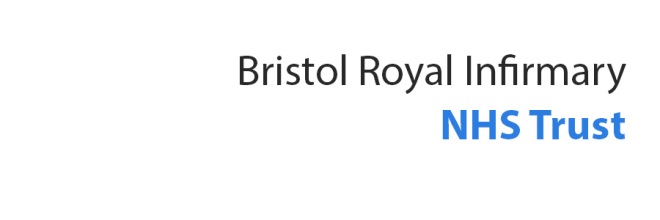 Response after NA-Chemo
Biologic response


- CA19-9 normalisation after NA-CRT predicts L-T survival
Radiologic response

- CT downstaging not always possible or required
Not always correlate with pathologic response
Lack of radiologic response does not preclude resection 
77% of patients without radiographic response R0
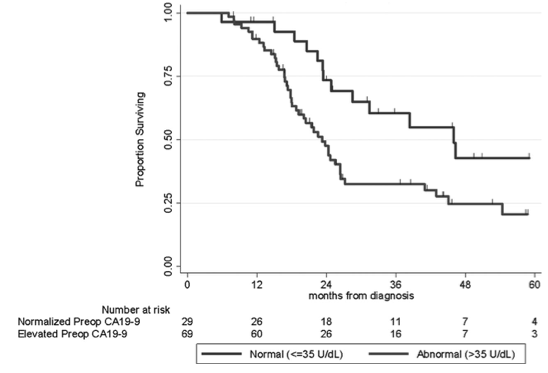 Xia et al., J Surg Oncol 2017; Truty et al., Ann Surg 2019
NCCN Guidelines 2021
Operative exploration of BR-PDAC
- CA 19-9 stable or lower
- No clear progression on imaging
Tsai et al., Ann Surg 2020; NCCN 2021
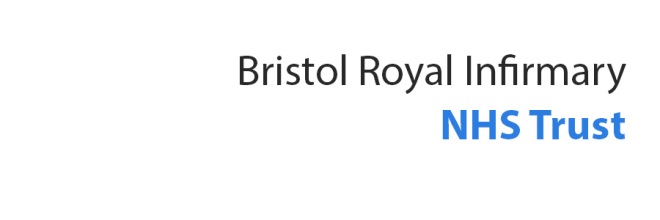 Surgical Resection for BR-PDAC
Goals
1. Margin negative resection
2. Safe resection 
3. Comparable/Improved long-term outcomes
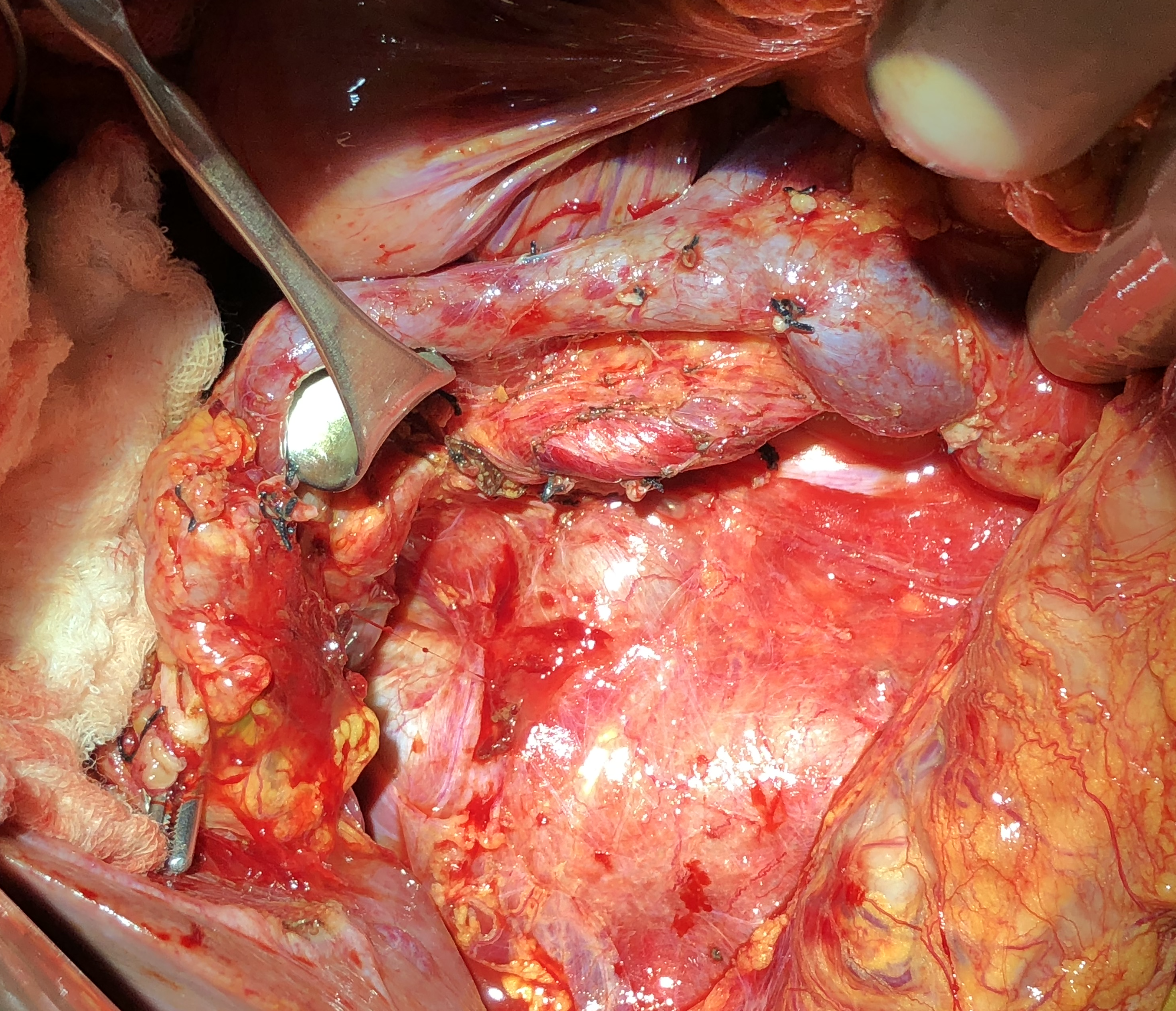 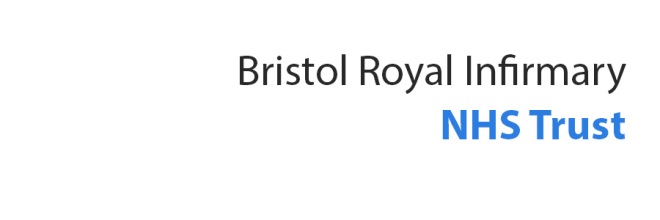 Margins: Does the Vein Need to be Resected?
Operatively difficult to determine invasion vs. desmoplastic reaction
		High rate of histologic vein invasion
		Need to resect vein to achieve R0
		“Peeling” vein away to minimize PV resection goes against surg-onc principles
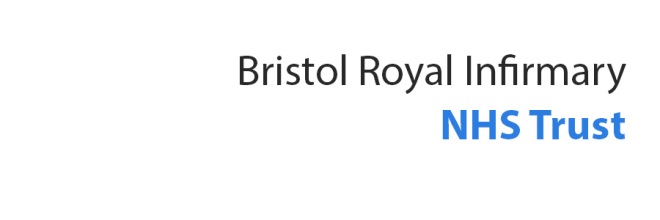 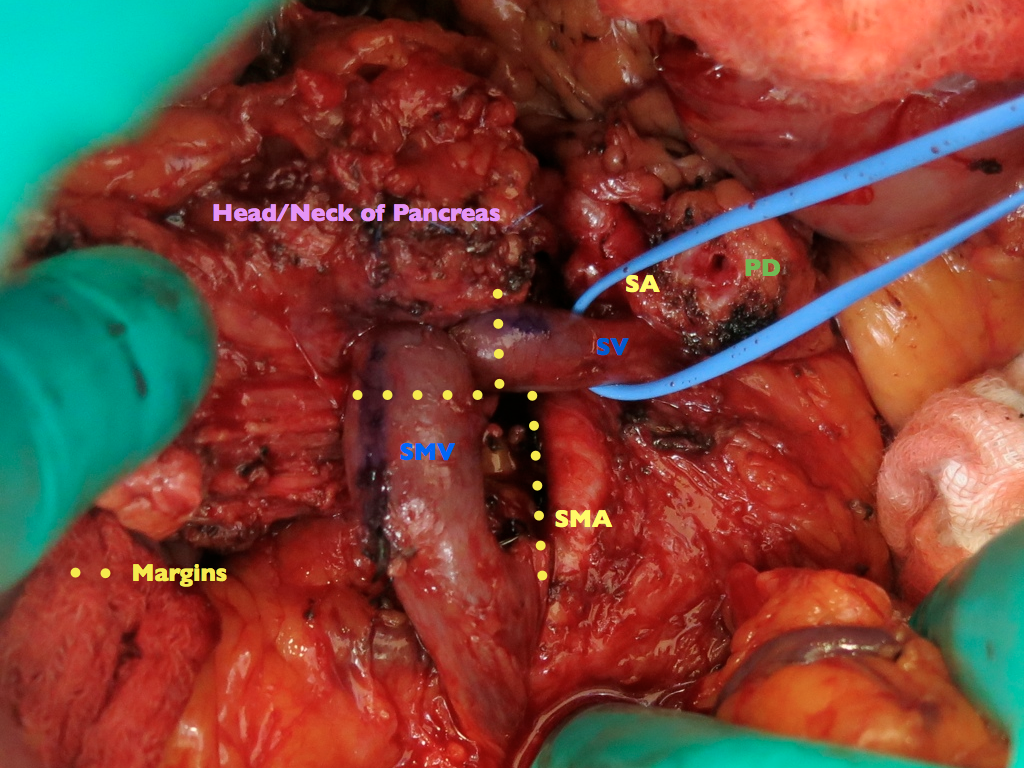 Surgical Resection
- Margins
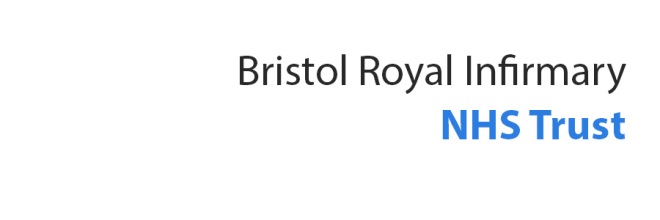 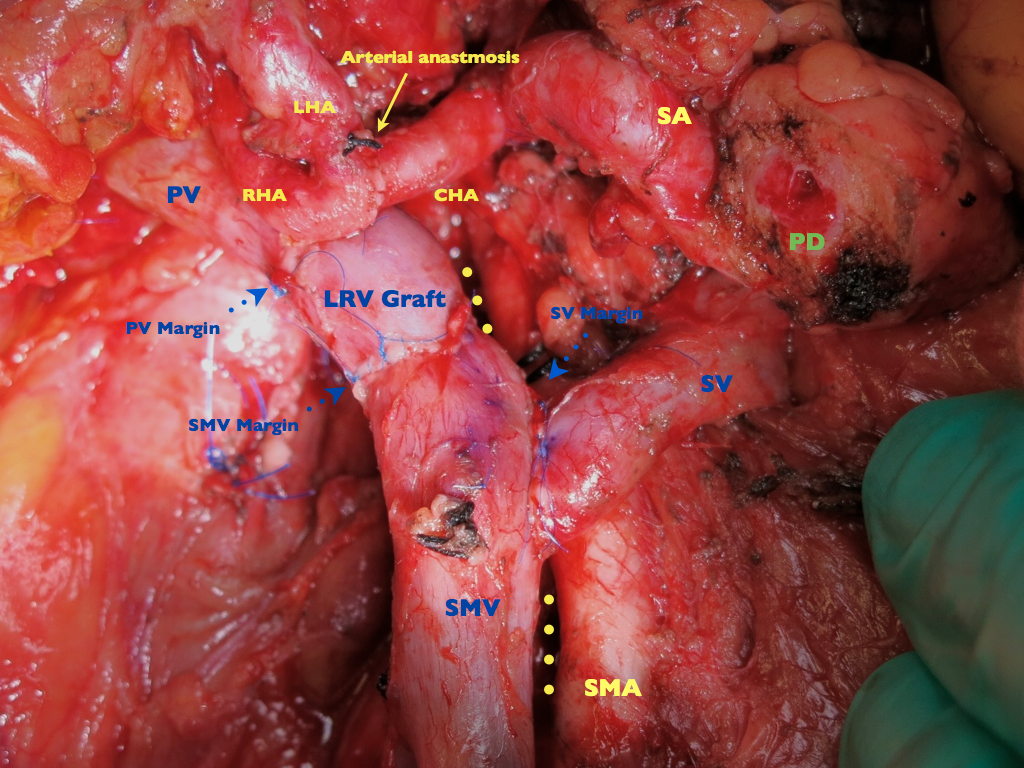 Surgical Resection- Margins
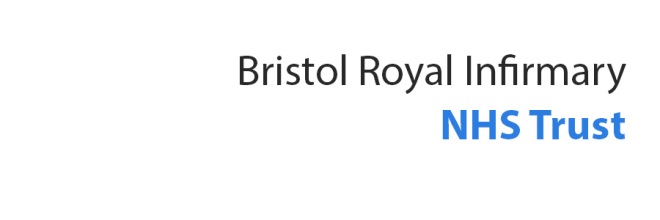 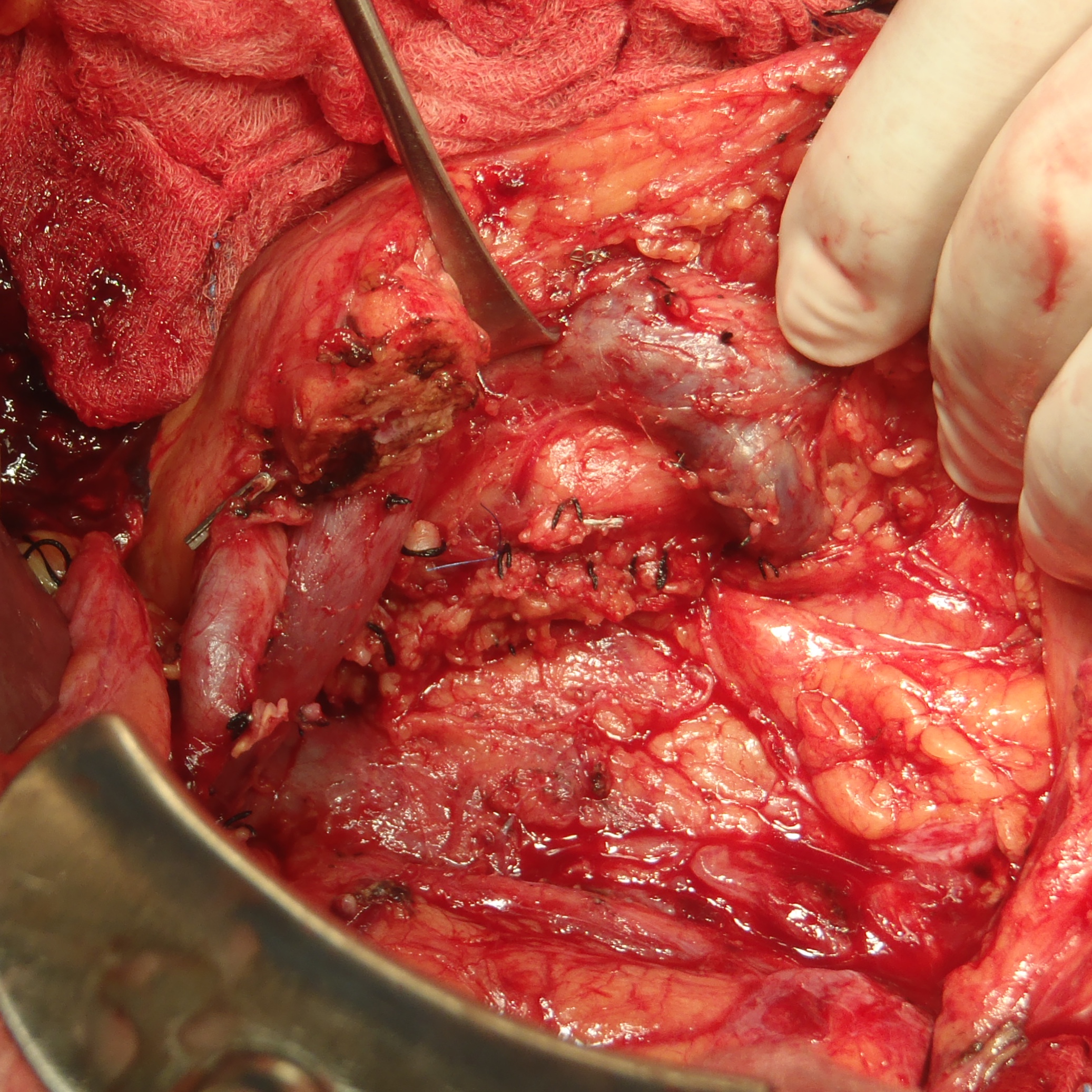 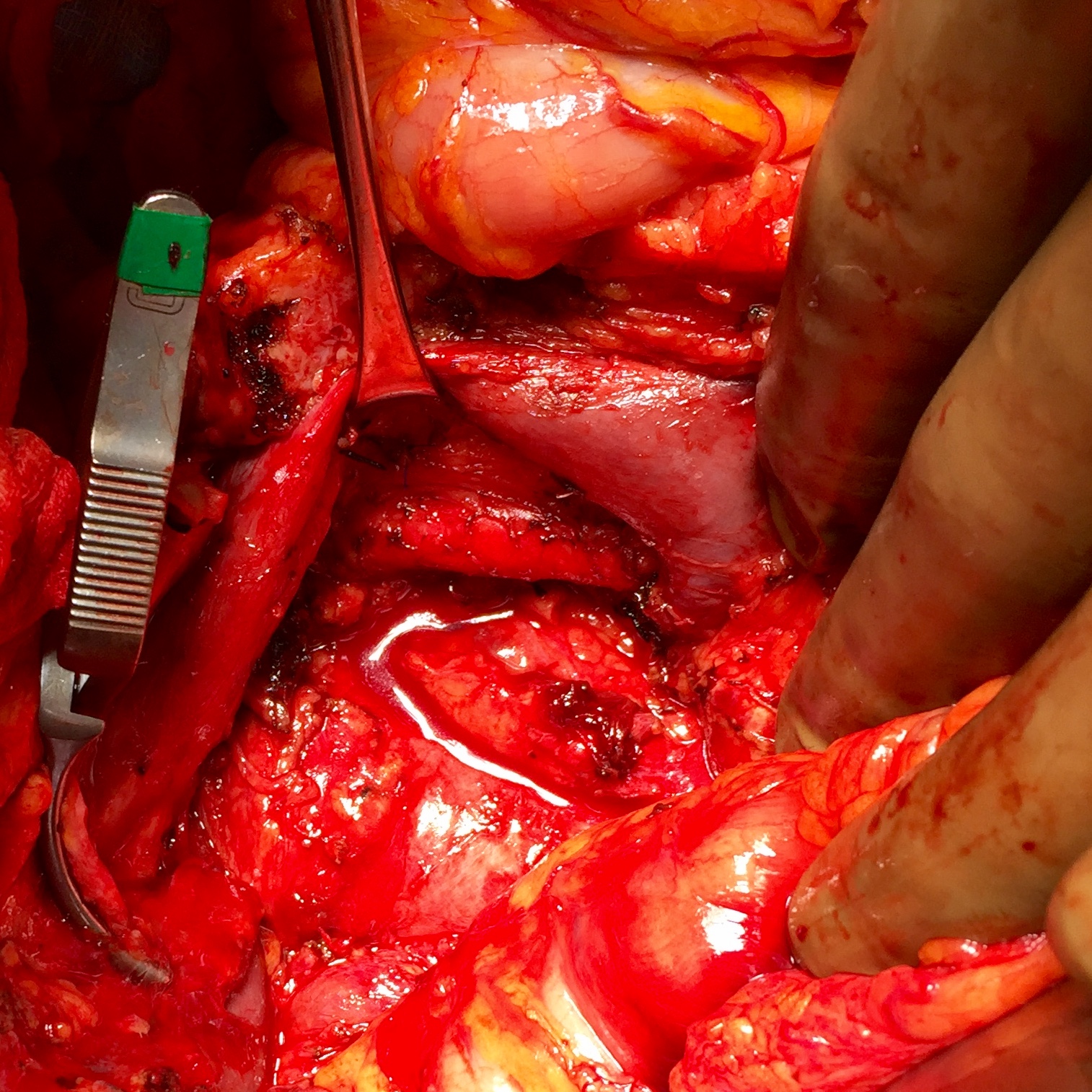 PV
PV
SMA
SMA
SMV
SMV
Uncinate or SMA margin
Uncinate or SMA margin
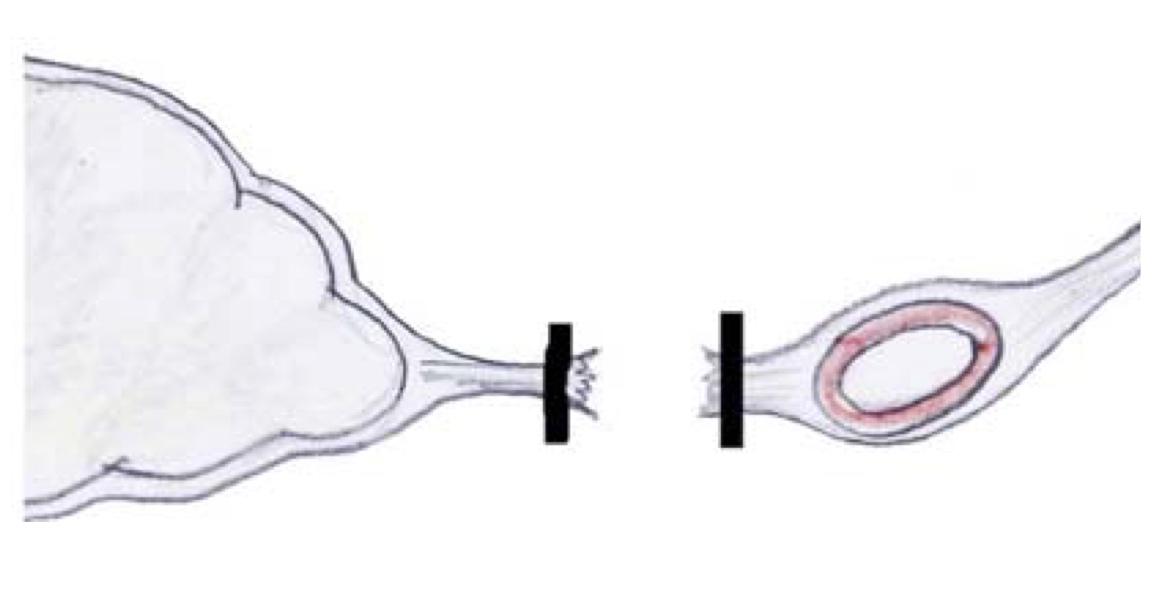 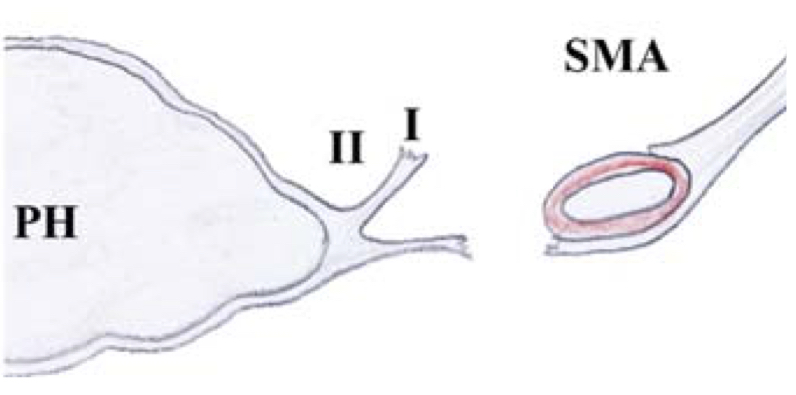 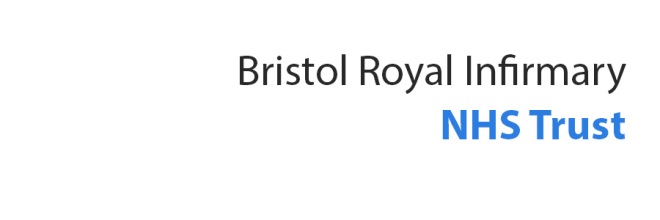 Margins: True R1 vs. Retraction?
Resection
Reconstruction
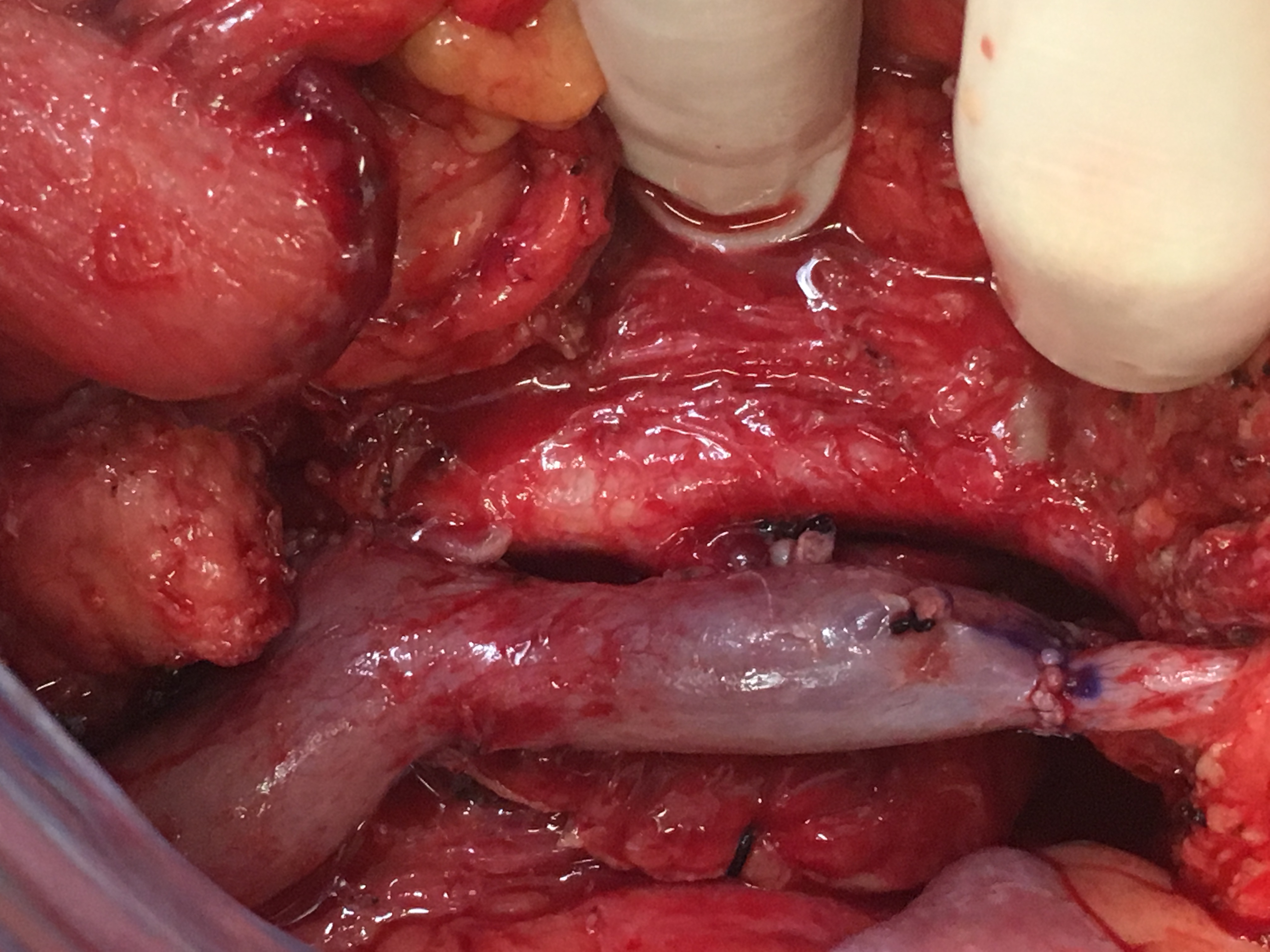 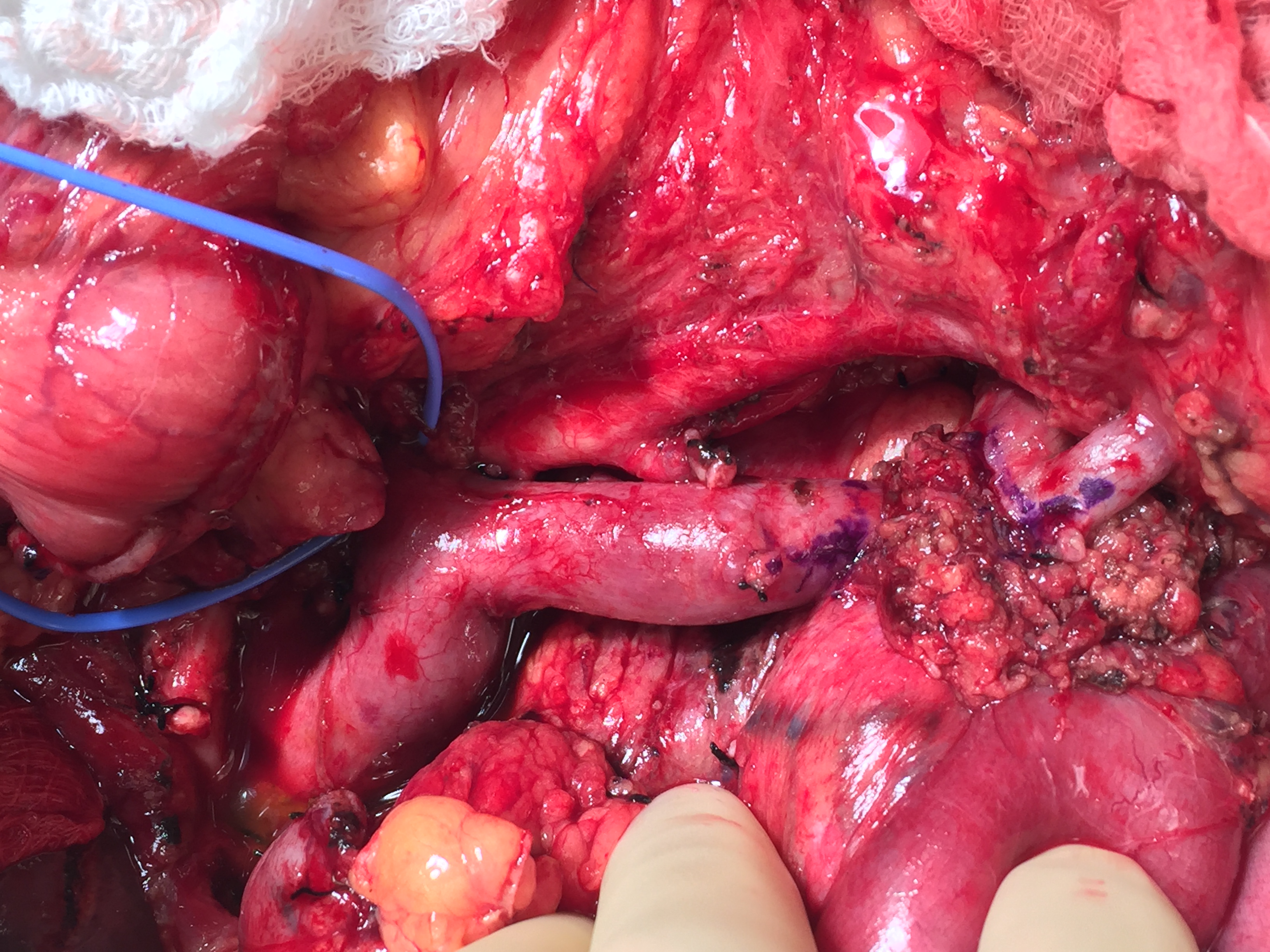 PV
SV
SV
PV
SMV
SMA
SMV
SMA
Tumor
Middle colic
Positive vein margin: retraction of the vein into tumor with formalin
R1 Rate: 18.5% (no VR) vs. 38% (VR)
Pathology: Margin = Survival
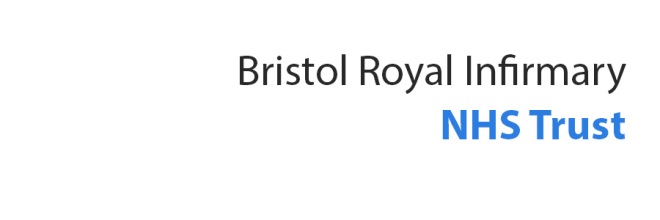 Margins: Path Processing
Addition of another dimension to path specimen with PV resection 
No one believes surgeon, 50% believe radiologist, 100% believe pathologist
Accurate path reporting of Whipple specimen is part surgeon’s responsibility 
Rad/Surg/Path correlation is crucial
Send separate margins for PV & SMV
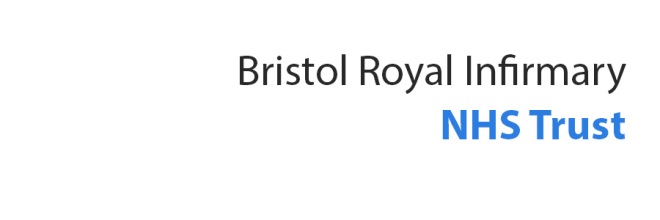 Vascular Resections in PD: Safety
Vascular resections with PD
May have higher blood loss and longer operative time
May have lower pancreatic fistula rate (15% vs. 9.5%, P=0.004) 
In experienced centers, no increase in mortality
Delpero et al., Ann Surg Oncol 2015
*5 year survival
** R0 dependent
¶mixed tumors
Tseng et al., J Gastrointest Surg 2004; Yekebas et al., Ann Surg 2008; Al-Haddad et al., J Gastrointest Surg 2007
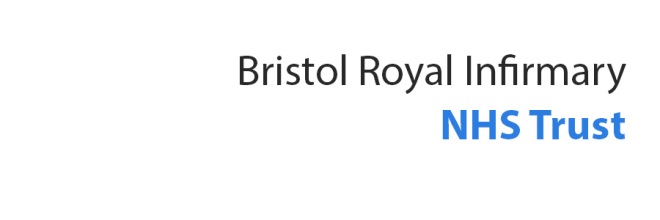 BR-PDAC Resection: Long-Term Outcomes
Portal Vein Resection in Borderline Resectable Pancreatic Cancer: A UK Multicenter Study. Ravikumar et al on behalf of UK Vascular Resection in Pancreatic Cancer Study Group. J Am Coll Surg 2014
[Speaker Notes: RESULTS: One thousand five hundred and eighty-eight patients underwent surgery for borderline resectable pancreatic cancer; 840 PD, 230 PDVR, and 518 SB. Of 230 PDVR patients, 129 had primary closure (56%), 65 had end to end anastomosis (28%), and 36 had interposition grafts (16%). Both resection groups had greater complication rates than the bypass group, but with no difference between PD and PDVR. In-hospital mortality was similar across all 3 surgical groups. Median survival was 18 months for PD, 18.2 months for PDVR, and 8 months for SB (p ¼ 0.0001).
CONCLUSIONS: This study, the second largest to date on borderline resectable pancreatic cancer, demonstrates no significant difference in perioperative mortality in the 3 groups and a similar overall survival between PD and PDVR; significantly better compared with SB. (J Am Coll Surg 2014;218: 401e411.  2014 by the American College of Surgeons)

This is the only study specifically related to borderline resectable pancreatic adenocarcinoma comparing PD, PDVR, and SB. We have demonstrated PDVR to be as safe as PD with similar morbidity rates. More importantly, we have demonstrated that patients having a vein resection have a prognosis identical to PD, and significantly greater than SB, irrespective of tumor size and resection margin status. We believe that isolated involvement of the portomesenteric axis is not a contraindication to resection with a curative intent and should be routinely offered to patients with borderline resectable pancreatic cancer treated in high-volume specialized centers.]
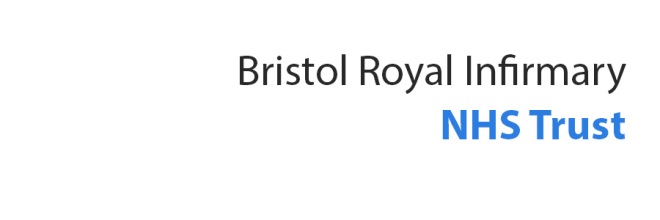 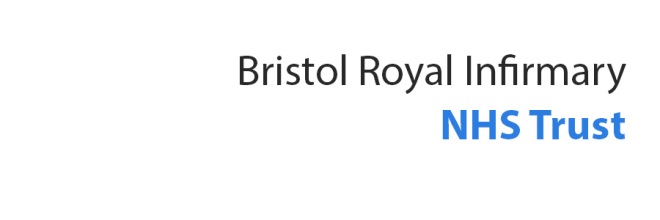 Summary
BR-PDAC pts are recommended to be treated with neoadjuvant chemo followed by surgery

Radiologic stability + biologic response are recommended prior to proceeding with resection

Pancreatectomy techniques have evolved to achieve safe venous resections
UHBW BR-PDAC Pathway
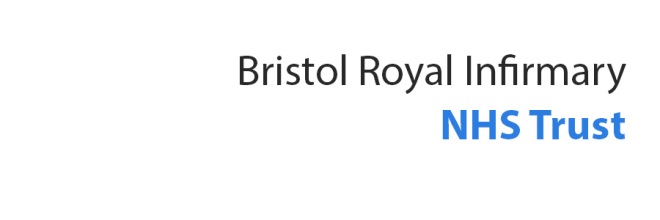 Pathway developed 2020

UHBW Definition of BR-PDAC
Radiological
Evidence of pancreatic cancer- mass in pancreas
No distant or loco-regional organ or lymph node metastases
No involvement of Common Hepatic, Coeliac or Superior Mesenteric arteries, aorta or vena cava
2cm or less contact/contour irregularity of PV/SMV without jejunal tributary involvement

Pathological
Confirmation of PDAC

Physiological
Age 75 years or less
ECOG performance status (PS) 0 or 1
Normal liver function tests
No prohibitive co-morbidities e.g. renal failure, significant cardio-respiratory disease etc
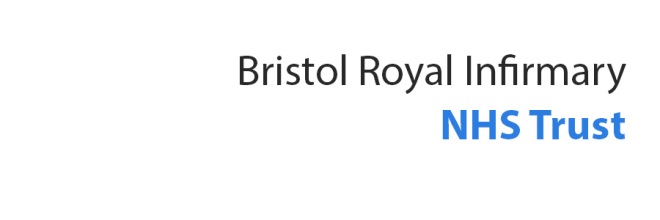 UHBW BR-PDAC
Pathway
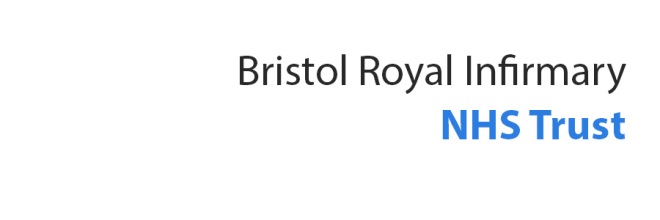 UHBW BR-PDAC Pathway
9x Whipple with SMV/PV resection over 12 months


Up-front surgery; N= 5

Reconstruction
1x Segmental & End to End
1x Wedge & Graft
3x Wedge & Primary closure

Path
R0x 1 / R1x 4
N0x2 / N1x1 / N2x2

Complications
0x vein-related complications
0x Pancreatic Leak
0x 30-day and 90-day Mortality
Post NA Chemo; N= 4

Resection & Reconstruction
All segmental & End to End

Path
2x R0 / 2x R1
3x N0 /1x N2

Complications
0x vein-related complications
0x Pancreatic leaks
0x 30-day and 90-day Mortality

3x Unresectable
2x Cis-Gem (1x Locally unresectable and 1x Liver mets)
1x FOLFIRINOX (Liver Mets)
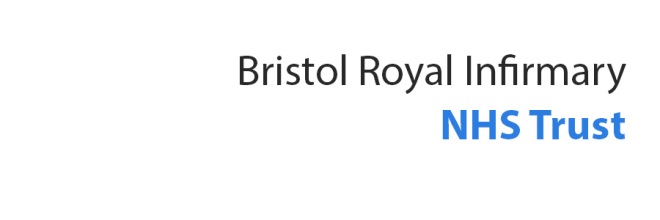 UHBW Conclusions
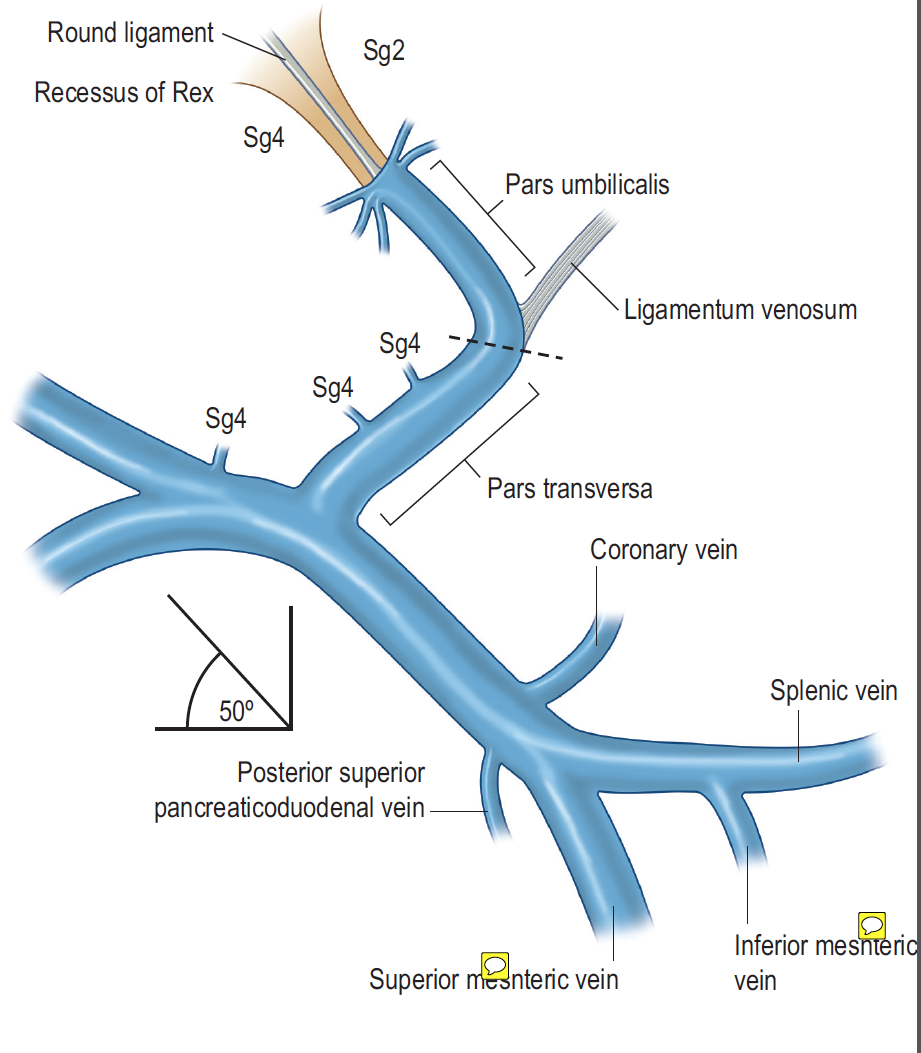 FOLFIRINOX

Pre-op radiological-surgical staging
Quality of pre-op imaging

Post-op pathological-surgical correlation

PD with Vascular resection safe at UHBW
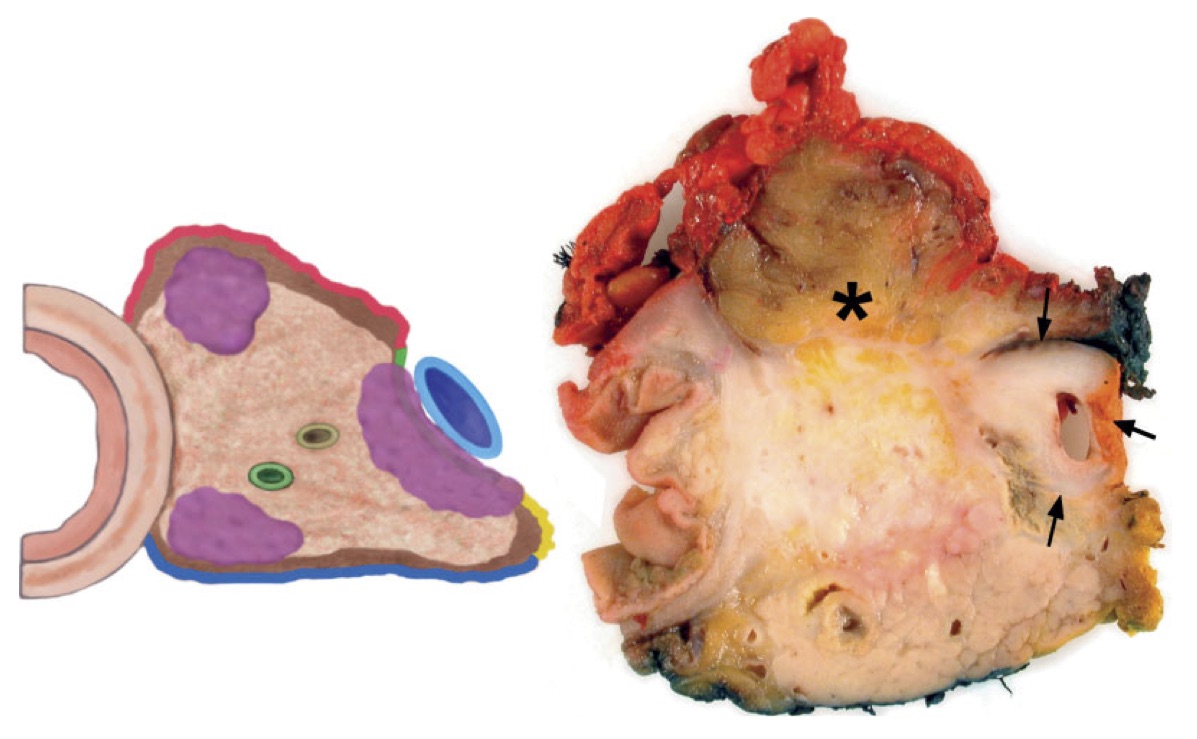 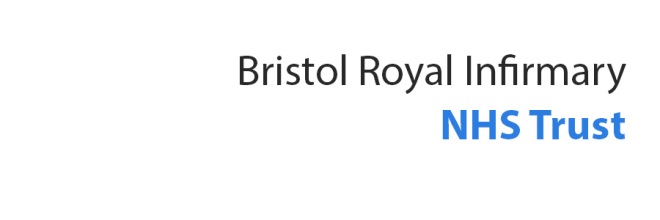 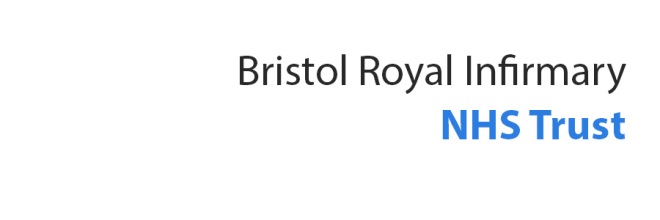 Thankyou

Questions